Honeywell STEM Challenge
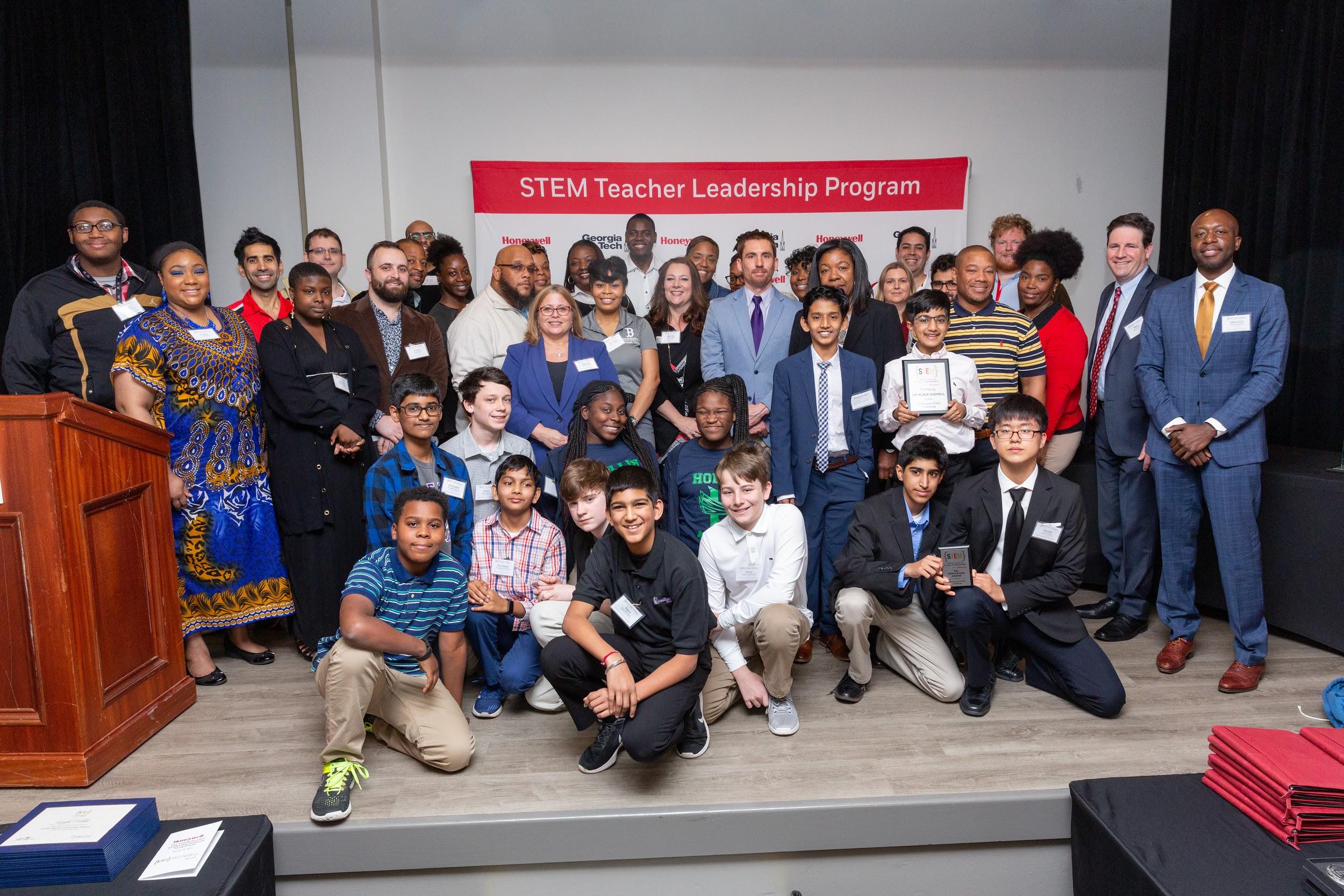 The Challenge
Task: Design a technology-based solution to a problem in your home, school or community. The solution you design should be a driver of social good.

Theme: Disaster preparedness and response -- How can your project help avert, prepare for, or respond to natural or manmade disasters and crisis?
Examples
Home Solutions: Child safety from accidental injuries; safe homes (burglary, fire, floods, gas leaks, intrusion); assistance for people with physical disabilities; assistance for the elderly; “smart” homes.
School Solutions: Interactive education related to the theme; controlling/monitoring resources (such as water, food or energy); school safety/crisis situations (weather events, situations involving hazardous materials, armed intruder, bomb threat); “smart” schools.
Community Solutions: Access to clean water; environmental monitoring; wearable technology; decreasing hunger; safe cities; using data to target community problems;“smart” cities.
Past Projects - Firebot
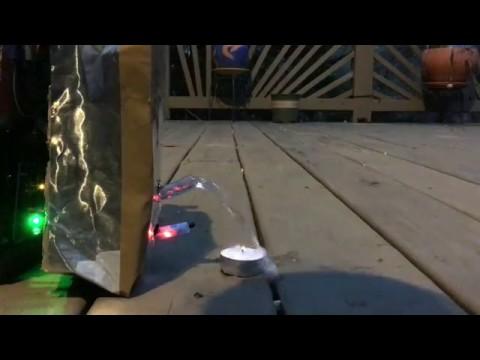 Aryan Thakkar, Jacob Sung, Kavin Kumaresan, and Maxwell Wang
Autrey Mill Middle School
Fulton County
Teacher:  Sharon McGee
Winner of the Innovation Award
Past Projects - Blindsight
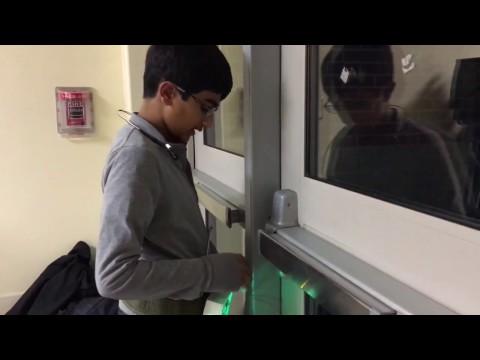 Divij Motwani & Pettrus Konnoth
Autrey Mill Middle School
Fulton County
Teacher:  Sharon McGee
Winner of 1st Place Overall
Past Projects - Blindsight
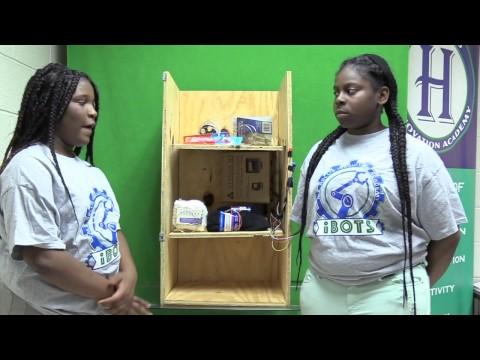 Iyahna Wright, Sa'Niya Fallin, Takeria Evans, and Nyla Smith
Hollis Innovation Academy
Atlanta Public Schools
Teacher:  Nichole Jones
Winner of the Impact Award
The Basics
Platform:  Students may use any or all supplies found in one micro:bit tinker kit. Any additional supplies count towards the project’s spending limit. Projects may also be stand-alone scripts or programs that do not require the use of a micro:bit.
Coding language:  Any
Spending limit:  $30 per project (excludes micro:bit tinker kit and basic arts/craft supplies provided by the teacher).
Team projects:  Projects of 2 - 4 students, limit of 15 projects per teacher.
The Dates
August 19, 2019 -- STEM Challenge Announcement
(The previous cohort of STLP teachers also is invited)
September 20, 2019 -- Schools submit max project count estimates
November 20, 2019 -- Final submission of STEM Challenge projects
December 18, 2019 -- STEM Challenge finalists announced
January 30, 2020 -- STEM Challenge showcase at GT. Overall winners determined
The Submission
Expected outcome:  A prototype that demonstrates the concept of the solution, crafted using the engineering design process.
Challenge Log:  Students must document their design process through a “challenge log.” See the Challenge Framework for more details.
Video Presentation: A proof-of-concept and project overview video, uploaded to Youtube, no longer than 10 minutes. See Challenge Framework for more details.
The Winners
Initial Finalists Pool (25 Finalists, Before Showcase):
20 Top Projects from the districts by proportion of STLP participation
5 overall top projects (regardless of district and not from within the 20)
Final Overall Winners (10 winners, Determined at Showcase):
Top 3 Overall by Division
Top 3 Middle School Projects (Junior Division)
Top 3 High School Projects (Senior Division)
Two Special Awards
Innovation Award -- For the project demonstrating a novel or exceptionally creative solution within the Honeywell STEM Challenge.
Impact Award -- For the project demonstrating an exceptional and realistic impact for social good in one’s home, school, or community.
The Nitty Gritty
See the STEM Challenge Framework for more details like:
Project examples
Challenge Log criteria
The initial rubric
How to register
...and more! Be sure to read it!
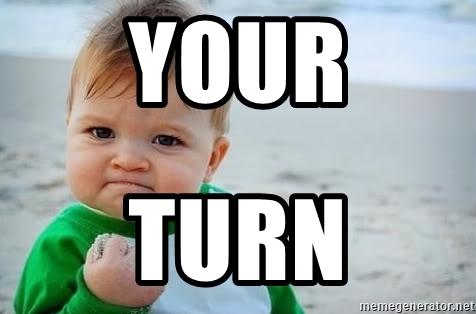